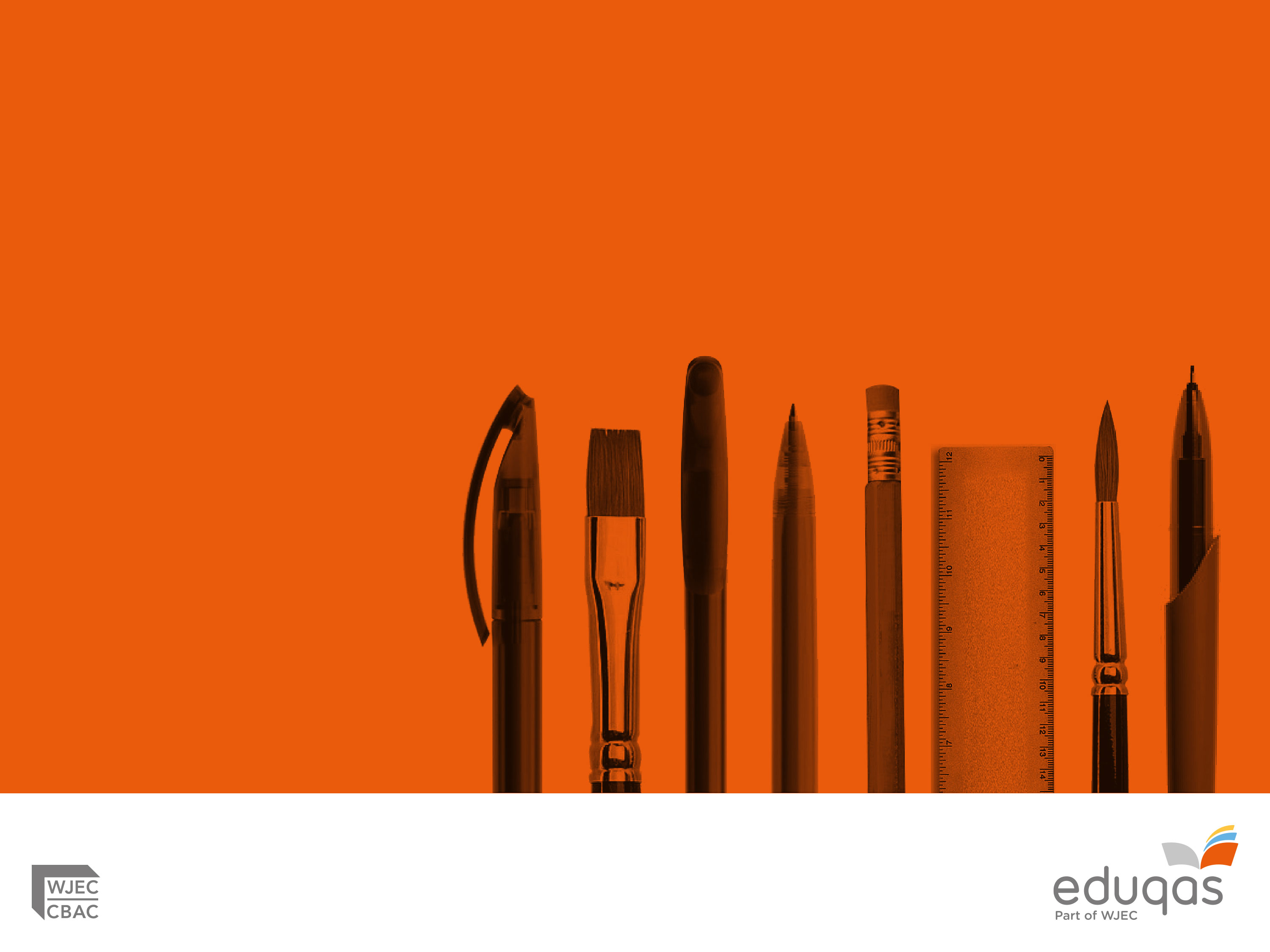 Common Practical Assessment Criteria

Presentation 2
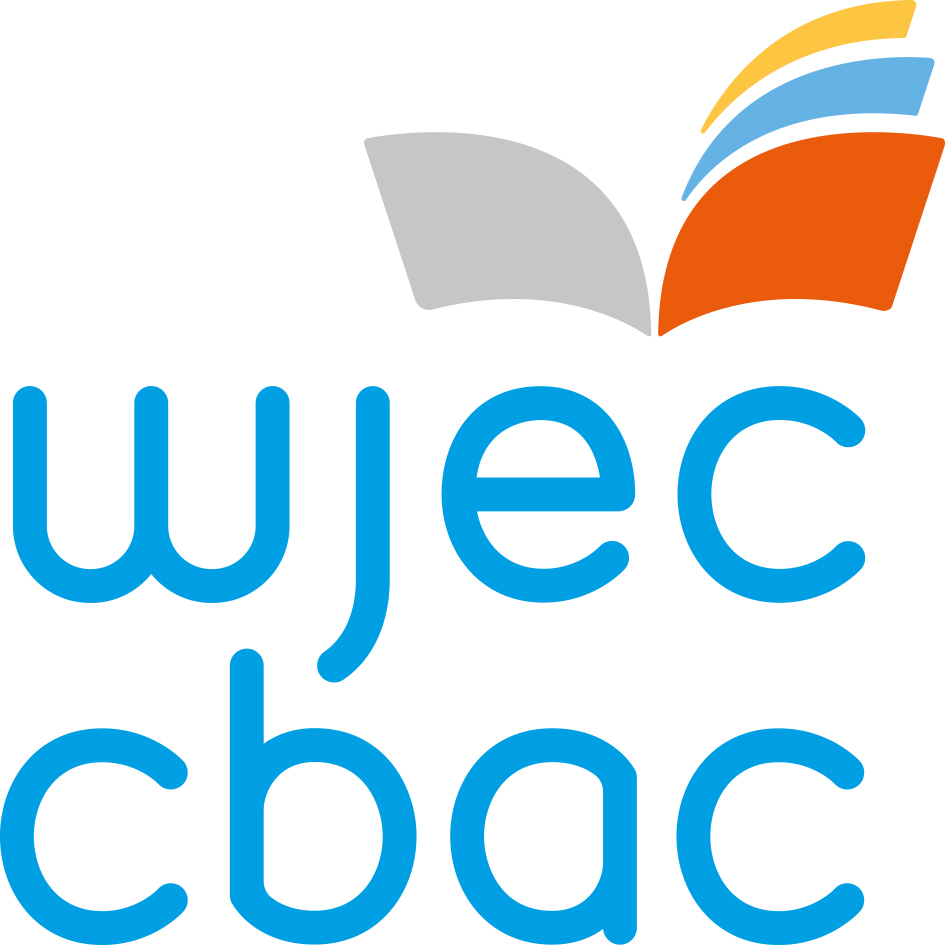 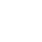 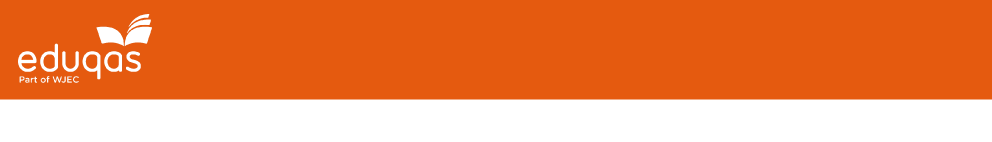 The criteria
CPAC 1		Follows written procedures
CPAC 2		Applies investigative approaches and methods
				when using instruments and equipment
CPAC 3		Safely uses a range of practical equipment 
				and materials
CPAC 4		Makes and records observations
CPAC 5		Researches, references and reports
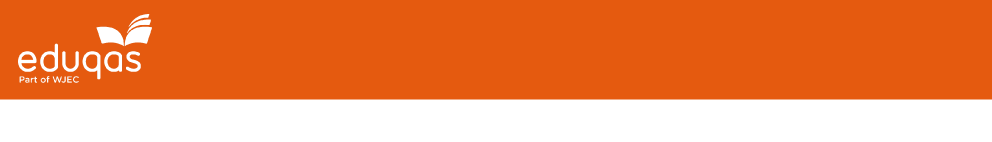 The criteria for a pass
In order to be awarded a Pass a Learner must, by the end of the practical science assessment, consistently and routinely meet the criteria in respect of each competency. 

A Learner may demonstrate the competencies in any practical activity undertaken as part of that assessment throughout the course of study.
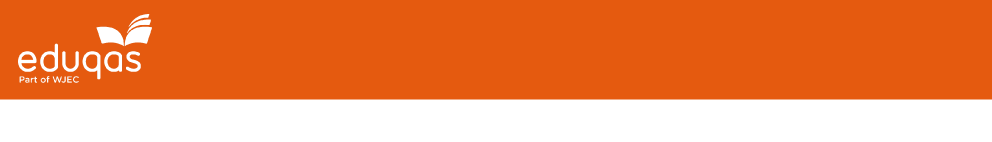 General key points about the competencies
Need to plan for a suitable balance on the competencies over the 2 years

No need to sub-divide the competencies up

Don’t try and assess all the CPAC standards in one practical
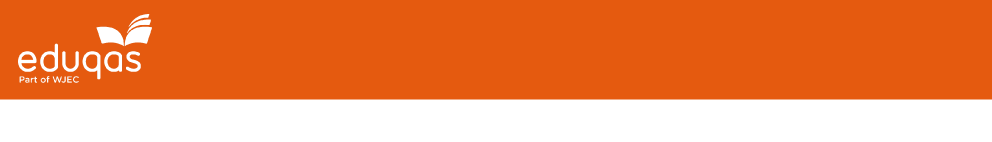 CPAC 1
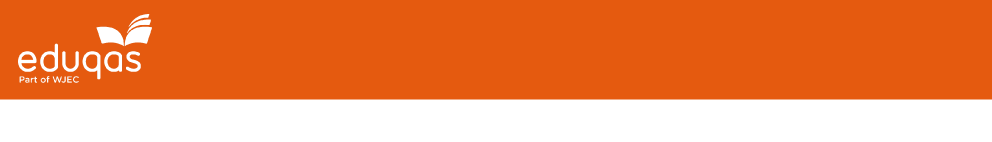 CPAC 1
Key points to note:

This is generally being done well
CPAC 2
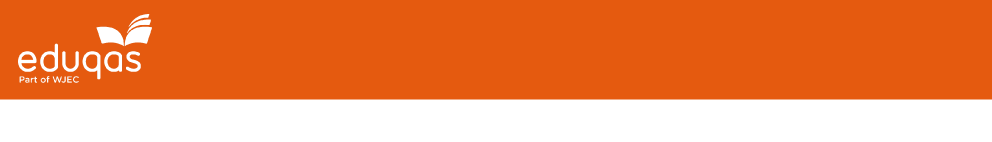 CPAC 2
Key points to note:
Most difficult CPAC for learners to evidence
This CPAC should focus on the choice of equipment 
This will be covered more in Year 13 than Year 12
It needs to be clear that there are planned opportunities for it to take place in Year 13
Sometimes being awarded in Year 12 where the learners don’t really have the opportunity to design the experiment
Make use of the period at the end of Year 12 to introduce the assessment of this CPAC
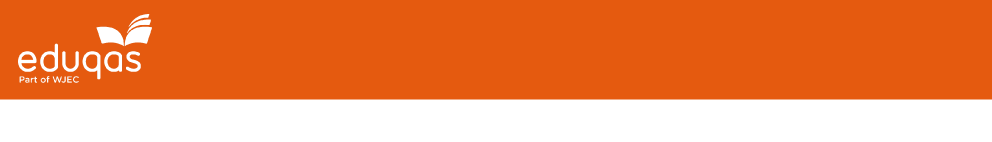 CPAC 3
[Speaker Notes: Wording CPAC 3 changed slightly to those in printed specs]
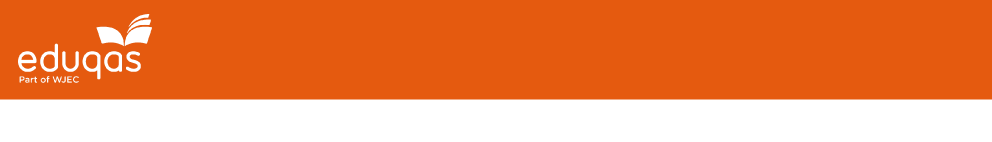 CPAC 3
Key points to note:
This is generally being done well
Don’t assess it every time
Plenty of opportunity just carefully choose the occasion
Full risk assessment not needed but candidates must be able to identify risks and hazards and work safely.
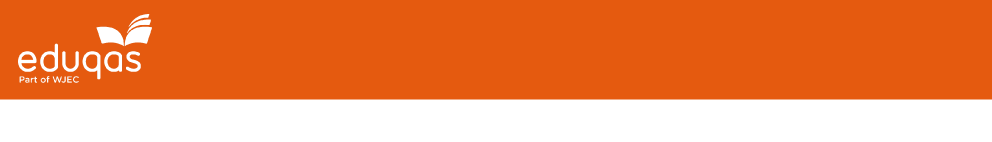 CPAC4
[Speaker Notes: Wording CPAC 3 changed slightly to those in printed specs]
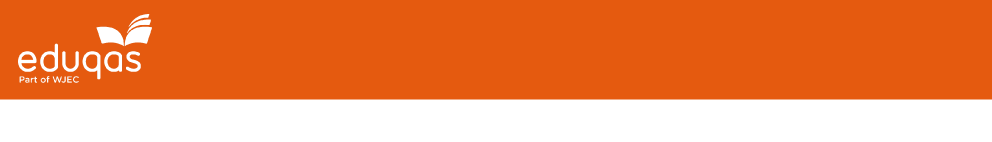 CPAC 4
Key points to note:
Being used incorrectly to assess the graph it mainly involves the table of raw data
Tables and graphs not always presented well
Quality of raw data recording was quite variable
Level of precision was inconsistent
Results should not be copied up later
Should come from the setting up of their own equipment and not the choice
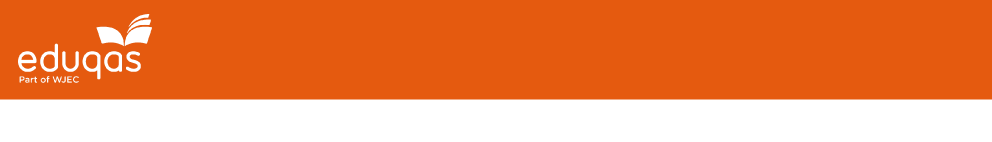 CPAC 5
[Speaker Notes: Wording CPAC 3 changed slightly to those in printed specs]
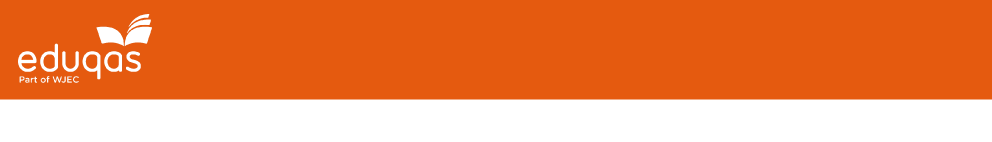 CPAC 5 – this is occasionally confused with CPAC 4
Key points to note:
There are two parts: processing data and carrying out research and reporting findings AND referencing
Data may be processed using mathematical relationships or using graphs. Spreadsheets can be used but tools could also include more traditional methods.
Candidates should reference sources of information whether a data value or statement from a website by stating the URL and the data accessed – the Harvard system is not necessary
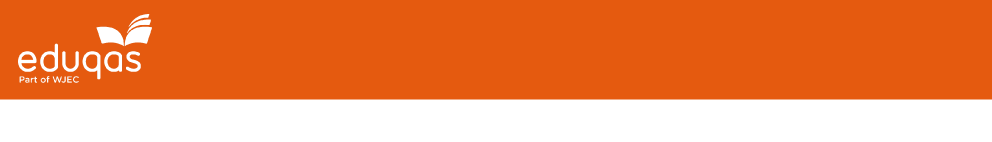 The standard
See word documents 
2.3 The Standard
2.4 Pen portraits
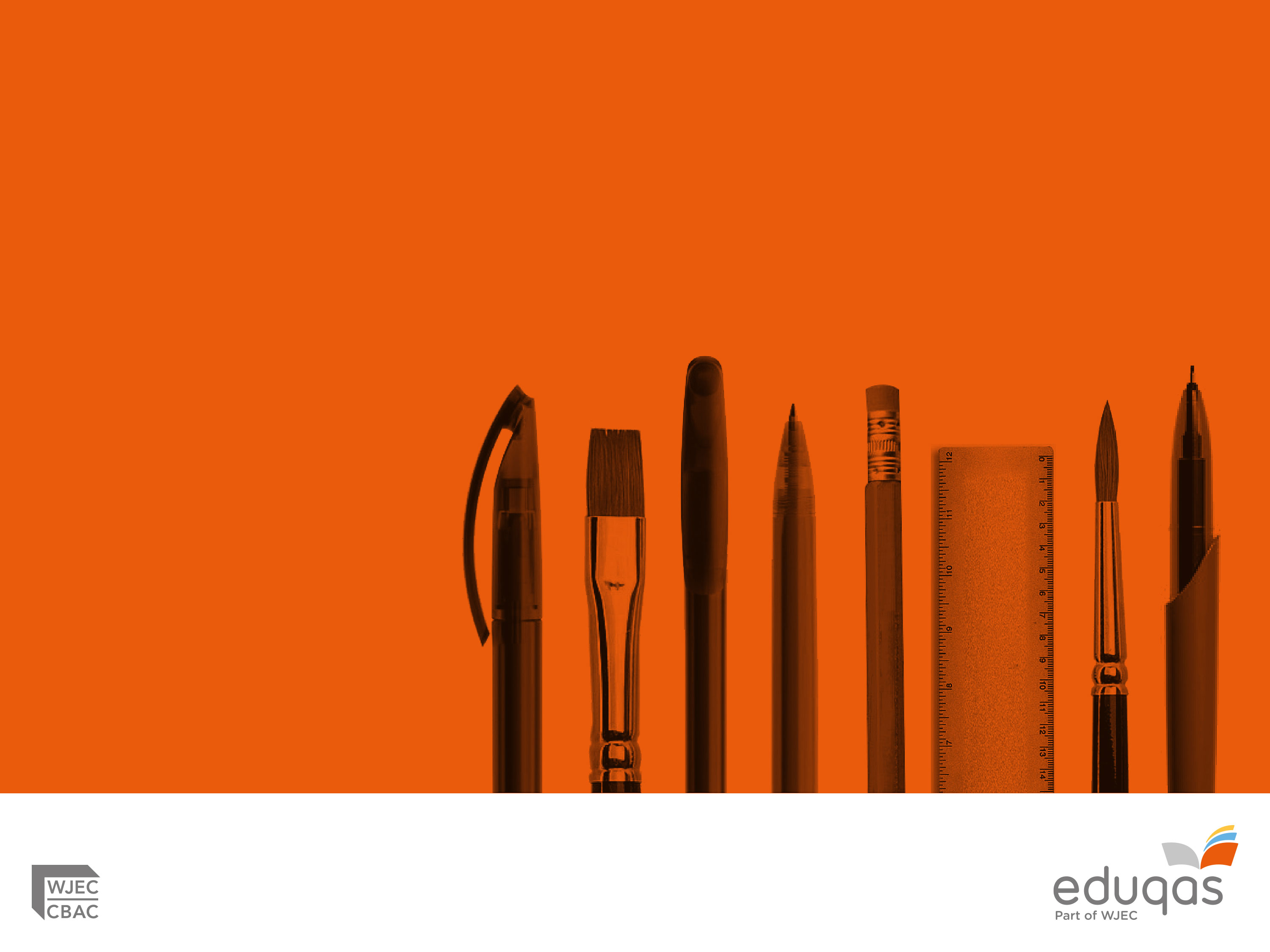 Entries for the practical endorsement (summer 2019)
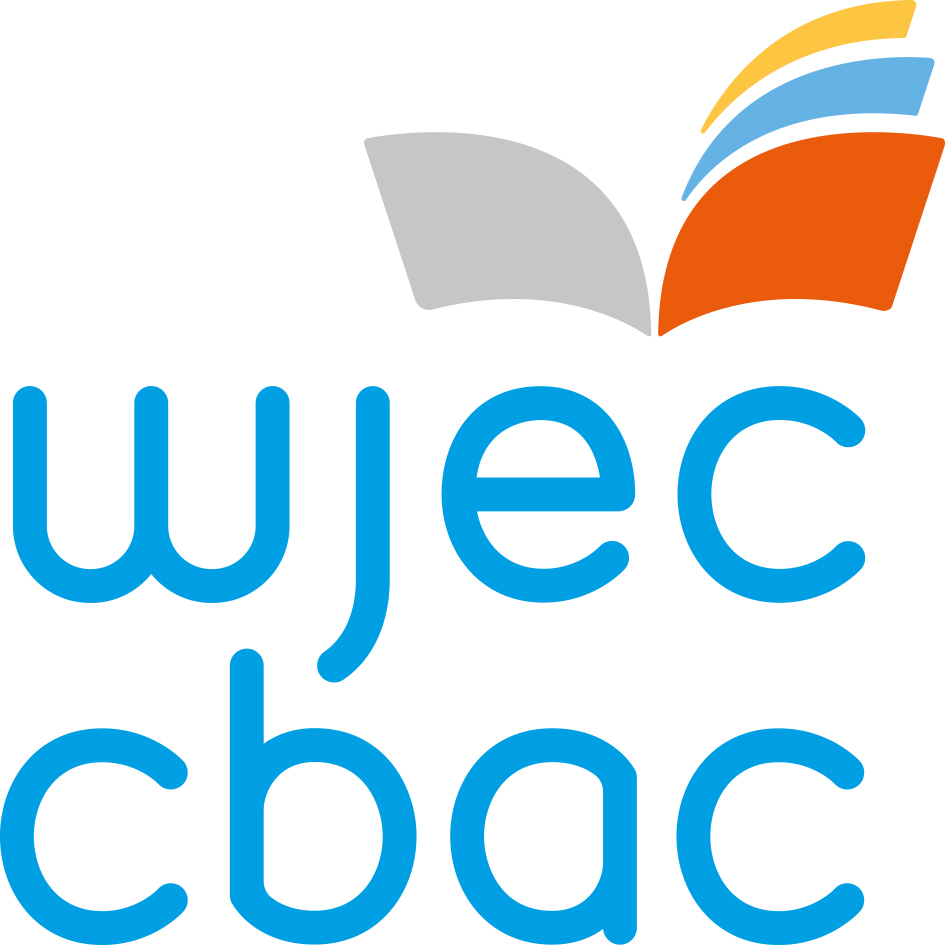 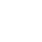 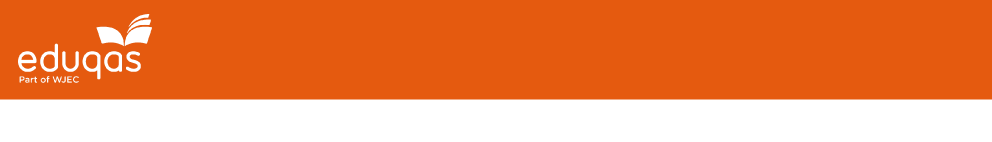 Annual head of centre declaration form will need to be signed confirming learners have:
	(a) completed at least 12 practical activities as 	required by the awarding organisation, and 
	(b) made a contemporaneous record of the work 	which that learner has undertaken during those 	practical activities.
By 15 May via the WJEC secure website each centre will have to enter for each candidate their result in the practical endorsement.
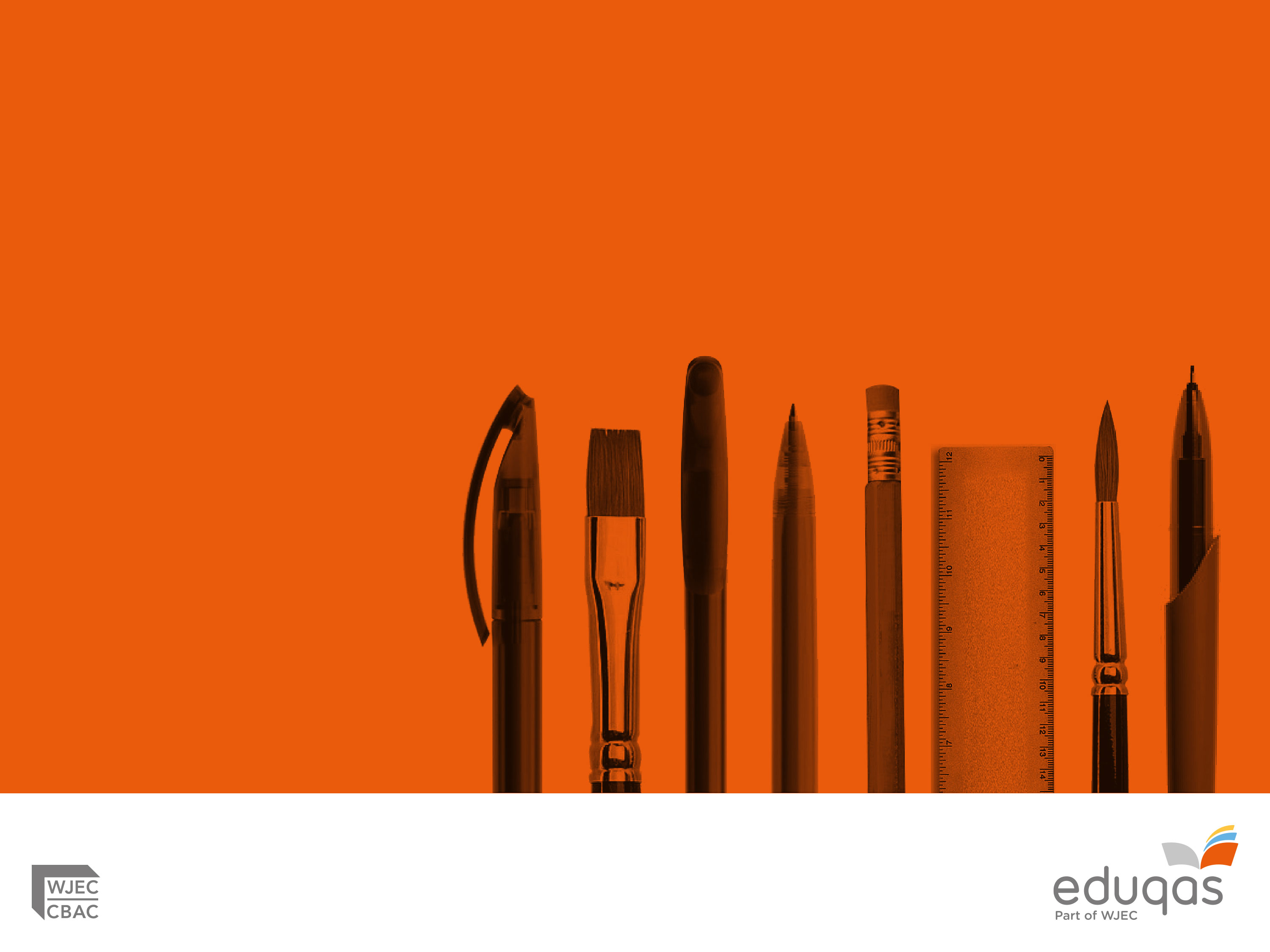 Any Questions?
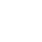